GeografiaSergio Zilli
cod: 006LE 
Corso di Laurea: Discipline storiche e filosofiche
a.a. 2019-2020
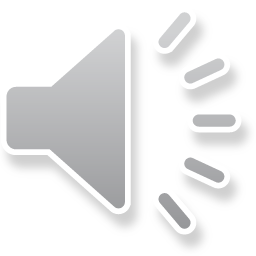 Presentazione n. 27 (con audio)
Geografia culturale e globalizzazione
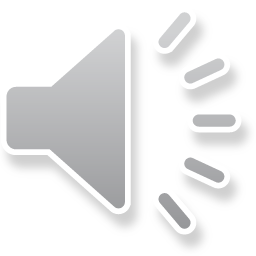 Geografia culturale e globalizzazione
Due esempi di come le culture locali si impongo sul globale e di come quest’ultimo si impone e distrugge le culture locali
I tatuaggi e la diffusione dal locale (maori, Nuova Zelanda, viaggi Cook, fine XVIII secolo) al generale 
Adivasi, popolazioni native dell’India in cui la terra è considerata un dono trasmesso dagli antenati, che non può essere venduta né comperata, ma soltanto gestita per la comunità, presente e futura. Espropriate dai loro territori nel nome del guadagno, sfollate verso altri centri, hanno perso la propria identità
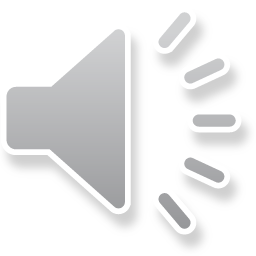 Globalizzazione oggi
Globalizzazione come insieme dei processi che favoriscono (e dipendono da) l’interconnessione e l’interdipendenza tra persone, luoghi, organizzazioni di tutto il mondo (es: cibo/vestiti)
La globalizzazione odierna è il frutto della diffusione del capitalismo e del primato del mercato (commercio e finanzia internazionale) e dell’interconnessione spaziale, anche fra lunghe distanze
Già in precedenza (es.: le spezie nel XV secolo)
Oggi alta interdipendenza finanziaria, politica e culturale tra le diverse parti del mondo ( compressione spazio-temporale)
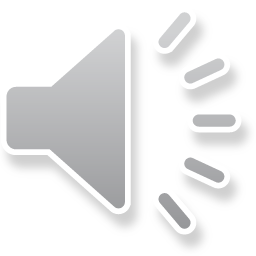 Globalizzazione oggi
Globalizzazione contemporanea implica:
Espansione orizzontale (da luogo a luogo) con flussi veloci di beni, persone e idee
Espansione verticale (da soggetti locali a organizzazioni sovranazionali) che collega strettamente i legami, vincolandoli 

Processo di velocizzazione e di vincolo
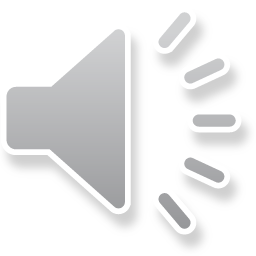 Globalizzazione oggi
Globalizzazione, causa ed effetto dell’interazione spaziale, è favorita da:
Ricerca di mercati mondiali (capitalismo)
Innovazioni tecnologiche (spostamenti fisici e immateriali)
Riduzione dei tempi e dei costi di trasporto
Aumento dei flussi di capitale finanziario, degli investimenti e delle speculazioni
Diffusione di politiche cha hanno favorito i quattro fattori precedenti
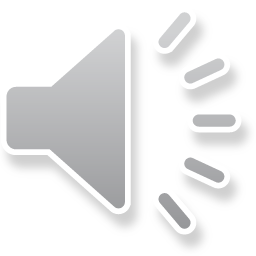 Globalizzazione oggi
Capitalismo: sistema economico e sociale in cui il capitale produttivo è detenuto di regola da privati (individui o società) che lo utilizzano per ottenere profitti dalla vendita di beni e servizi prodotti da lavoratori dipendenti, per poi reinvestirli in attività produttive e/o finanziarie al fine di accrescere il capitale stesso
Capitale: insieme dei mezzi di produzione che, combinandosi con il lavoro, permettono la produzione di beni e servizi. Comprende il denaro (capitale finanziario), gli immobili, i macchinari, gli impianti produttivi, i brevetti, etc.
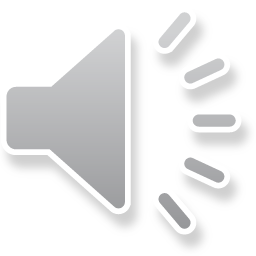 Globalizzazione oggi
1995  World Trade Organization (WTO), comprende 150 paesi e ha come obiettivo istituire e attuare una regolamentazione in senso liberista del commercio internazionale
Imprese multinazionali (o transanzionali) come strumento di affermazione della globalizzazione, attraverso concentrazioni produttive, investimenti all’estero e flussi di capitale
Investimenti diretti all’estero (IDE) trasferimenti di denaro (proprio o a prestito) da un paese all’altro per produrre beni. Crea nuove economie ma alla fine favorisce le imprese che re-incamerano gli utili (e la sede delle maggiori imprese multinazionali si trova nei Paesi dell’occidente)
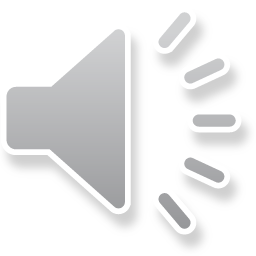